7. Základové konstrukce plošné
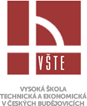 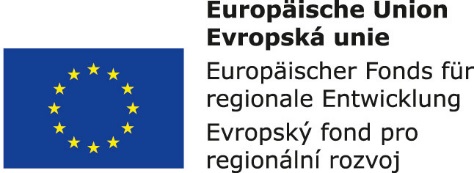 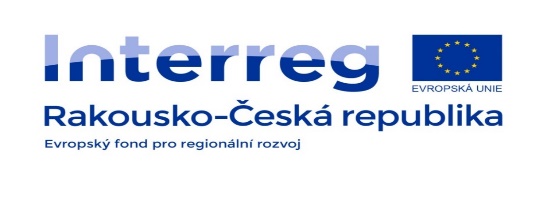 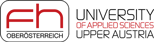 Plošné základy, základové patky
Plošné základy jsou využívány v případech, kdy pod základovou spárou je dostatečně únosná vrstva zeminy. 
Mezi základy plošné patří základové patky, základové pasy, rošty a desky.
Minimální hloubka založení je 800 - 1 200 mm pod povrchem.
Základové patky jsou základové konstrukce, které se provádějí většinou pro založení skeletového konstrukčního systému. Základové pátky přenášejí bodové zatížení od sloupů do základové půdy.
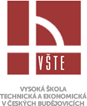 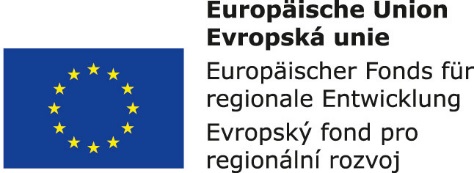 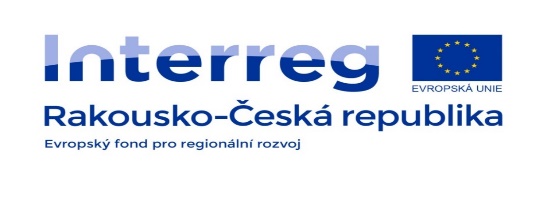 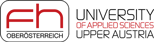 Základové patky
Rozdělení základových patek dle technologie provádění:
Monolitické základové patky
Základové patky z prostého betonu - pro malé půdorysné rozměry (do.2 m)
Železobetonové základové patky - v případě větších půdorysných rozměrů
Základové patky proložené kamenem
Montované základové patky (prefabrikované)
Kalichové patky - do které se osazuje prefabrikovaný sloup na lože.
Plné patky - výztuž se přivařuje k okované patě sloupu.
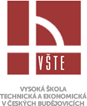 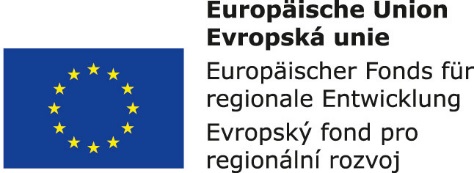 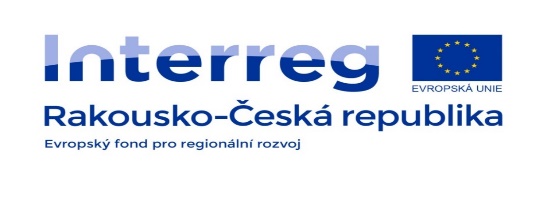 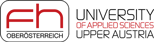 Základové překlady a pasy
Lehké průběžné konstrukce je možno založit na základový překlad.
Základové pasy se používají pro založení nosných i nenosných stěn od 6 N/m2. Minimální rozměr základového pasu je 300 x 300 mm.
Základové pasy z lomového kamene - používají již pouze ojediněle.
Základové pasy z prostého betonu - se používají pro stěnové konstrukce.
Železobetonové základové pasy - velká zatížení přenášená na základy při méně únosné a nestejnorodé základové půdě.
Prefabrikované základové pasy - se používají při namáhání základové půdy od 0,2 MPa do 0,35 MPa.
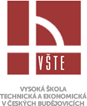 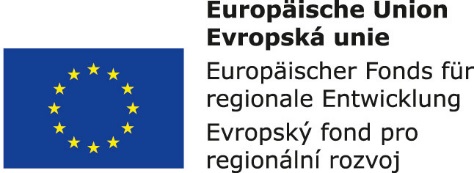 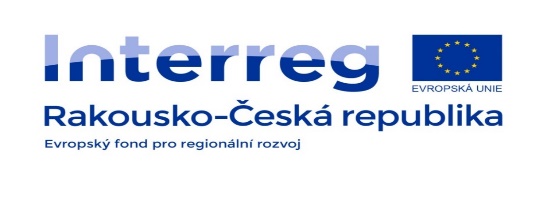 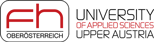 Základové rošty
Základové rošty jsou vytvořeny základovými pasy. Základové rošty se používají pro značně zatížené skeletové konstrukce navrhované v nestejnorodém podloží v zeminách o velké stlačitelnosti, v poddolovaném území nebo v seizmicky nestabilních oblastech.
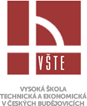 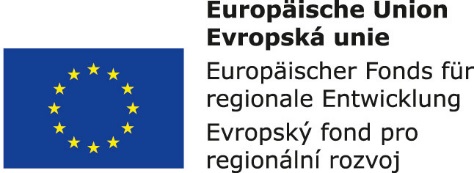 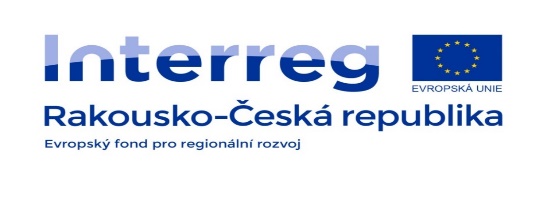 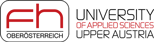 Základové desky
Základové desky roznášejí zatížení na celou plochu půdorysu stavby. Používají se v nehomogenní, málo únosné a značně stlačitelné základové půdě. Základové desky se provádějí ze železobetonu jako rovné, žebrové, roštové, hřibové, skořepinové nebo lomenicové.
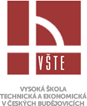 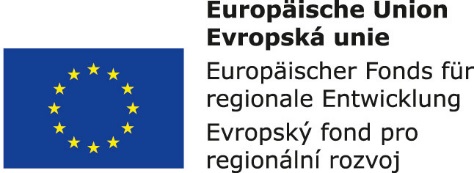 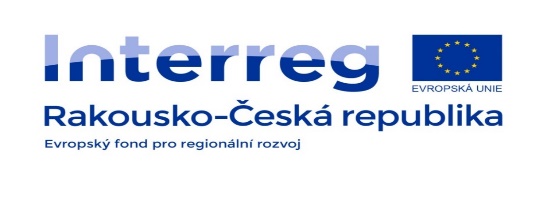 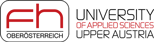